Abnormal Psychological Disorders
Schizophrenia
Schizophrenia
Individuals can’t distinguish fantasy from reality
Experience disturbances in thinking, emotions, behaviors and perceptions
Confused and disconnected
1% of people worldwide
Delusions (false beliefs) can occur as well as hallucinations (perceptions with no external cue)
Speak very quickly
“word salad”
Psychotic Disorder
Much debate over cause
A Beautiful Mind
Types of Schizophrenia
Paranoid
Identified by hallucinations and delusions
Catatonic
Individual may sit for hours without moving 
May move about wildly
Disorganized
Confused speech
Frequent and vivid hallucinations
Schizophrenic Disorders
About 1 in every 100 people are diagnosed with schizophrenia.
Symptoms of Schizophrenia
Disorganized thinking.
Disturbed Perceptions
Inappropriate Emotions and Actions
Disorganized Thinking
The thinking of a person with Schizophrenia is fragmented and bizarre and distorted with false beliefs.
Disorganized thinking comes from a breakdown in selective attention.- they cannot filter out information.
Delusions (false beliefs)
Delusions of Persecution
Delusions of Grandeur
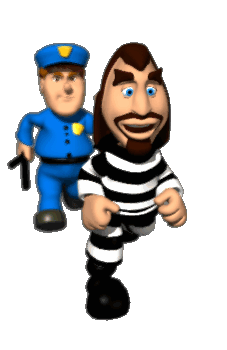 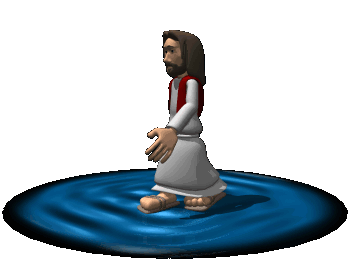 Disturbed Perceptions
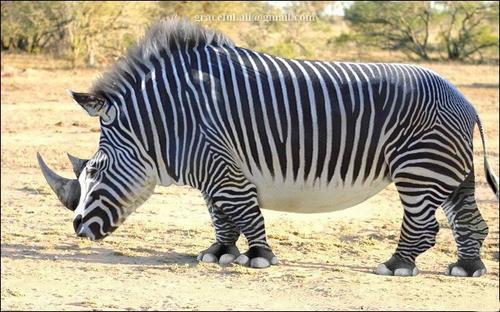 hallucinations- sensory experiences without sensory stimulation.
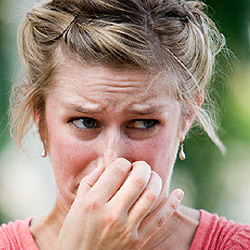 Inappropriate Emotions and Actions
Laugh at inappropriate times.
Flat Effect 
Senseless, compulsive acts.
Catatonia- motionless Waxy Flexibility